July 2023
dRU Signaling for UHR
Date: 2023-07-09
Authors:
Slide 1
Eunsung Park, LG Electronics
July 2023
Introduction
To overcome PSD limitations which are defined per 1 MHz, dRU was introduced in [1]

We discussed our view on dRU design ways in [2] 

In this contribution, we provide detailed methods on how to build dRU tone plan and how to indicate each dRU by using rRU indication
Slide 2
Eunsung Park, LG Electronics
July 2023
Recap
Our view on dRU design ways
dRU tone plans are defined in 20 / 40 / 80 MHz channels
The existing RU Allocation subfield is reused for dRU allocation
dRUs and regular RUs (rRUs) are not used at the same time within 20 MHz
For a dRU tone plan, the basic tone size of dRUs and the configuration of dRUs in each channel (i.e., combination of different dRUs in each channel) are defined the same as the conventional rRU tone plan
Large size dRUs are built by combining small size dRUs (and null tones depending on the dRU size)
An additional subfield for dRU indication (e.g., whether it is dRU or rRU for each 20MHz channel) is defined
Slide 3
Eunsung Park, LG Electronics
July 2023
How to Build dRU Tone Plan (1/2)
We maintain DC, guard and null tones defined in the rRU tone plan
We define N*nine 26 dRUs, N*four 52 dRUs and N*two 106 dRUs in N*20 MHz
N is equal to 1, 2 and 4 for 20, 40 and 80 MHz, respectively
To begin with, 26 dRUs are defined by allocating available tones to each dRU in turn
Second, each 52 dRU is defined by combining two 26 dRUs and then each 106 dRU is defined by combining two 52 dRUs and two tones which are null tones in 26 / 52 rRUs but not in 106 rRUs
N 26 dRU(s) is(are) not used to build 52 dRUs in N*20 MHz just as the middle 26 rRU in each 20 MHz channel
In 40 / 80 MHz, each 242 dRU is defined by combining two 106 dRUs, one 26 dRU which is not used to build 52 dRUs and four tones which are null tones in 106 rRUs but not in 242 rRUs
In 80 MHz, each 484 dRU is defined by combining two 242 dRUs
Slide 4
Eunsung Park, LG Electronics
July 2023
How to Build dRU Tone Plan (2/2)
When constructing one large size dRU, we combine two small size dRUs which are located as far away as possible to maximize power gain
E.g., 20 MHz dRU tone plan
52 dRU_1 = 26 dRU_1 + 26 dRU_6
52 dRU_2 = 26 dRU_2 + 26 dRU_7
52 dRU_3 = 26 dRU_3 + 26 dRU_8
52 dRU_4 = 26 dRU_4 + 26 dRU_9
106 dRU_1 = 52 dRU_1 + 52 dRU_3 + two null tones
106 dRU_2 = 52 dRU_2 + 52 dRU_4 + two null tones

Please see Appendix for 40 / 80 MHz dRU tone plans
x dRU_y means the yth x-tone dRU in frequency order
…
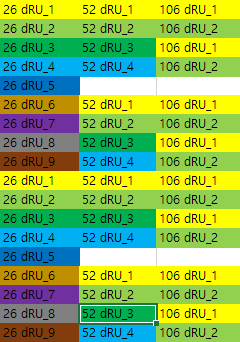 26 dRU_5 is not used to build 52 dRUs
subcarrier
…
Slide 5
Eunsung Park, LG Electronics
July 2023
How to Indicate Each dRUby rRU Indication (1/4)
In order to reuse the existing RU Allocation subfield, we need to determine which rRU indicates each dRU
We cannot simply map each dRU to each rRU and need to contemplate the relationship between dRU and rRU combinations when large size dRUs and rRUs are constructed

E.g., in 20 MHz
First, we simply map 106 dRU_1 and 106 dRU_2 to 106 rRU_1 and 106 rRU_2, respectively, since 106 dRU is the largest dRU in 20 MHz
By using following relationship, we can map each 52 dRU to a certain 52 rRU
106 dRU_1 = 52 dRU_1 + 52 dRU_3 + two null tones
106 rRU_1 = 52 rRU_1 + 52 rRU_2 + two null tones
106 dRU_2 = 52 dRU_2 + 52 dRU_4 + two null tones
106 rRU_2 = 52 rRU_3 + 52 rRU_4 + two null tones
x rRU_y means the yth x-tone rRU in frequency order
Slide 6
Eunsung Park, LG Electronics
July 2023
How to Indicate Each dRUby rRU Indication (2/4)
E.g., in 20 MHz (cont.)
By using following relationship, we can map each 26 dRU to a certain 26 rRU
52 dRU_1 = 26 dRU_1 + 26 dRU_6
52 rRU_1 = 26 rRU_1 + 26 rRU_2
52 dRU_2 = 26 dRU_2 + 26 dRU_7
52 rRU_3 = 26 rRU_6 + 26 rRU_7
52 dRU_3 = 26 dRU_3 + 26 dRU_8
52 rRU_2 = 26 rRU_3 + 26 rRU_4
52 dRU_4 = 26 dRU_4 + 26 dRU_9
52 rRU_4 = 26 rRU_8 + 26 rRU_9
26 dRU_5 can be mapped to 26 rRU_5

In 40 / 80 MHz, we can use a similar approach
Please refer to Appendix
Slide 7
Eunsung Park, LG Electronics
July 2023
How to Indicate Each dRUby rRU Indication (3/4)
By using the conventional rRU indication in 20 MHz below, we can indicate each dRU
All of the possible configurations in rRU are also possible even in dRU
26 rRU_1 26 dRU_1
26 rRU_3 26 dRU_3
26 rRU_2 26 dRU_6
26 rRU_9 26 dRU_9
26 rRU_4 26 dRU_8
26 rRU_5 26 dRU_5
26 rRU_8 26 dRU_4
26 rRU_6 26 dRU_2
26 rRU_7 26 dRU_7
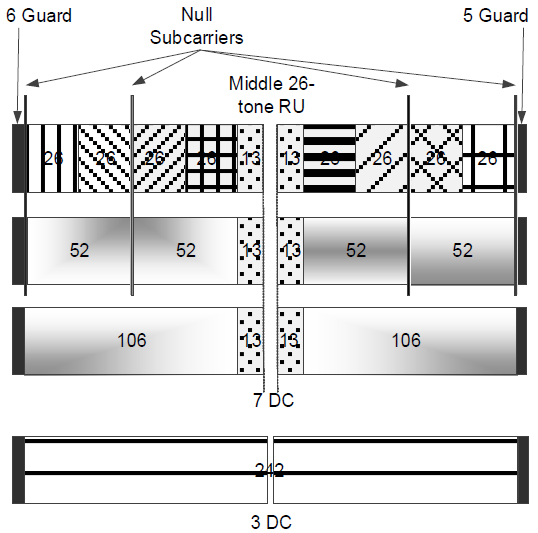 52 rRU_1 52 dRU_1
52 rRU_3 52 dRU_2
52 rRU_2 52 dRU_3
52 rRU_4 52 dRU_4
106 rRU_1, 106 dRU_1
106 rRU_2, 106 dRU_2
Slide 8
Eunsung Park, LG Electronics
July 2023
How to Indicate Each dRUby rRU Indication (4/4)
One example for dRU configuration in 20 MHz
Assuming the RU Allocation field indicates the RU / MRU configuration in 20 MHz as shown below


Then, the dRU configuration in 20 MHz is as follows
…
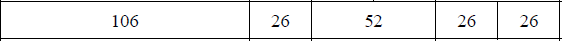 26 dRU_9
106 dRU_1
26 dRU_4
26 dRU_5
52 dRU_2
…
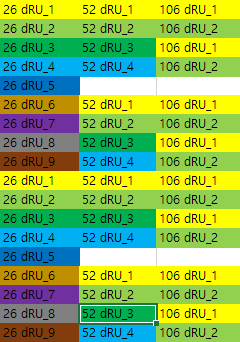 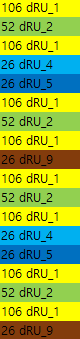 subcarrier
…
…
Slide 9
Eunsung Park, LG Electronics
July 2023
Conclusion
We have discussed detailed approaches on how to build dRU tone plan and how to indicate each dRU by using rRU indication

With this approach, all of the RU / MRU configurations defined in the 11be spec are also available even in dRU tone plans
Slide 10
Eunsung Park, LG Electronics
July 2023
References
[1] 11-23-0037-00-0uhr-uhr-feature-to-overcome-psd-limitations-distributed-tone-resource-units
[2] 11-23-0281-00-0uhr-considerations-on-ru-mru-designs-for-uhr
Slide 11
Eunsung Park, LG Electronics
July 2023
Appendix
Slide 12
Eunsung Park, LG Electronics
July 2023
40 MHz dRU Tone Plan
…
40 MHz tone plan
52 dRU_1 = 26 dRU_1 + 26 dRU_10
52 dRU_2 = 26 dRU_2 + 26 dRU_11
52 dRU_3 = 26 dRU_3 + 26 dRU_12
52 dRU_4 = 26 dRU_4 + 26 dRU_13
52 dRU_5 = 26 dRU_6 + 26 dRU_15
52 dRU_6 = 26 dRU_7 + 26 dRU_16
52 dRU_7 = 26 dRU_8 + 26 dRU_17
52 dRU_8 = 26 dRU_9 + 26 dRU_18
106 dRU_1 = 52 dRU_1 + 52 dRU_5 + two null tones
106 dRU_2 = 52 dRU_2 + 52 dRU_6 + two null tones
106 dRU_3 = 52 dRU_3 + 52 dRU_7 + two null tones
106 dRU_4 = 52 dRU_4 + 52 dRU_8 + two null tones
242 dRU_1 = 106 dRU_1 + 106 dRU_3 + 26 dRU_5 + four null tones
242 dRU_2 = 106 dRU_2 + 106 dRU_4 + 26 dRU_14 + four null tones
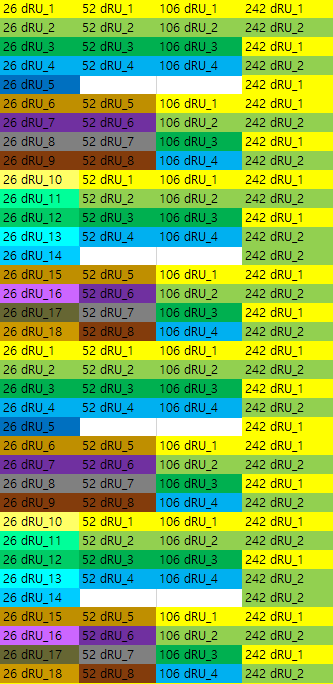 …
Slide 13
Eunsung Park, LG Electronics
July 2023
40 MHz dRU Mapping (1/4)
First, we simply map 242 dRU_1 and 242 dRU_2 to 242 rRU_1 and 242 rRU_2, respectively
By using following relationship, we can map each 106 dRU to a certain 106 rRU and 26 dRU_5 and 26 dRU_14 to a certain middle 26 rRU
242 dRU_1 = 106 dRU_1 + 106 dRU_3 + 26 dRU_5 + four null tones
242 rRU_1 = 106 rRU_1 + 106 rRU_2 + 26 rRU_5 + four null tones
242 dRU_2 = 106 dRU_2 + 106 dRU_4 + 26 dRU_14 + four null tones
242 rRU_2 = 106 rRU_3 + 106 rRU_4 + 26 rRU_14 + four null tones
Slide 14
Eunsung Park, LG Electronics
July 2023
40 MHz dRU Mapping (2/4)
By using following relationship, we can map each 52 dRU to a certain 52 rRU
106 dRU_1 = 52 dRU_1 + 52 dRU_5 + two null tones
106 rRU_1 = 52 rRU_1 + 52 rRU_2 + two null tones
106 dRU_2 = 52 dRU_2 + 52 dRU_6 + two null tones
106 rRU_3 = 52 rRU_5 + 52 rRU_6 + two null tones
106 dRU_3 = 52 dRU_3 + 52 dRU_7 + two null tones
106 rRU_2 = 52 rRU_3 + 52 rRU_4 + two null tones
106 dRU_4 = 52 dRU_4 + 52 dRU_8 + two null tones
106 rRU_4 = 52 rRU_7 + 52 rRU_8 + two null tones
Slide 15
Eunsung Park, LG Electronics
July 2023
40 MHz dRU Mapping (3/4)
By using following relationship, we can map each 26 dRU to a certain 26 rRU
52 dRU_1 = 26 dRU_1 + 26 dRU_10
52 rRU_1 = 26 rRU_1 + 26 rRU_2
52 dRU_2 = 26 dRU_2 + 26 dRU_11
52 rRU_5 = 26 rRU_10 + 26 rRU_11
52 dRU_3 = 26 dRU_3 + 26 dRU_12
52 rRU_3 = 26 rRU_6 + 26 rRU_7
52 dRU_4 = 26 dRU_4 + 26 dRU_13
52 rRU_7 = 26 rRU_15 + 26 rRU_16
Slide 16
Eunsung Park, LG Electronics
July 2023
40 MHz dRU Mapping (4/4)
By using following relationship, we can map each 26 dRU to a certain 26 rRU (cont.)
52 dRU_5 = 26 dRU_6 + 26 dRU_15
52 rRU_2 = 26 rRU_3 + 26 rRU_4
52 dRU_6 = 26 dRU_7 + 26 dRU_16
52 rRU_6 = 26 rRU_12 + 26 rRU_13
52 dRU_7 = 26 dRU_8 + 26 dRU_17
52 rRU_4 = 26 rRU_8 + 26 rRU_9
52 dRU_8 = 26 dRU_9 + 26 dRU_18
52 rRU_8 = 26 rRU_17 + 26 rRU_18
Slide 17
Eunsung Park, LG Electronics
July 2023
80 MHz dRU Tone Plan (1/3)
…
80 MHz tone plan
52 dRU_1 = 26 dRU_1 + 26 dRU_19
52 dRU_2 = 26 dRU_2 + 26 dRU_20
52 dRU_3 = 26 dRU_3 + 26 dRU_21
52 dRU_4 = 26 dRU_4 + 26 dRU_22
52 dRU_5 = 26 dRU_6 + 26 dRU_24
52 dRU_6 = 26 dRU_7 + 26 dRU_25
52 dRU_7 = 26 dRU_8 + 26 dRU_26
52 dRU_8 = 26 dRU_9 + 26 dRU_27
52 dRU_9 = 26 dRU_10 + 26 dRU_28
52 dRU_10 = 26 dRU_11 + 26 dRU_29
52 dRU_11 = 26 dRU_12 + 26 dRU_30
52 dRU_12 = 26 dRU_13 + 26 dRU_31
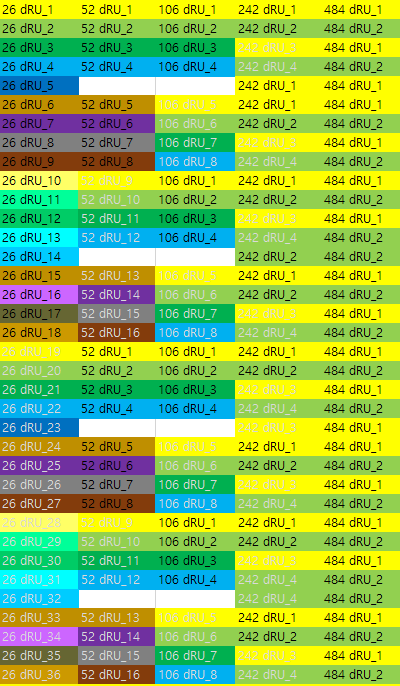 …
Slide 18
Eunsung Park, LG Electronics
July 2023
80 MHz dRU Tone Plan (2/3)
80 MHz tone plan (cont.)
52 dRU_13 = 26 dRU_15 + 26 dRU_33
52 dRU_14 = 26 dRU_16 + 26 dRU_34
52 dRU_15 = 26 dRU_17 + 26 dRU_35
52 dRU_16 = 26 dRU_18 + 26 dRU_36
106 dRU_1 = 52 dRU_1 + 52 dRU_9 + two null tones
106 dRU_2 = 52 dRU_2 + 52 dRU_10 + two null tones
106 dRU_3 = 52 dRU_3 + 52 dRU_11 + two null tones
106 dRU_4 = 52 dRU_4 + 52 dRU_12 + two null tones
106 dRU_5 = 52 dRU_5 + 52 dRU_13 + two null tones
106 dRU_6 = 52 dRU_6 + 52 dRU_14 + two null tones
106 dRU_7 = 52 dRU_7 + 52 dRU_15 + two null tones
106 dRU_8 = 52 dRU_8 + 52 dRU_16 + two null tones
Slide 19
Eunsung Park, LG Electronics
July 2023
80 MHz dRU Tone Plan (3/3)
80 MHz tone plan (cont.)
242 dRU_1 = 106 dRU_1 + 106 dRU_5 + 26 dRU_5 + four null tones
242 dRU_2 = 106 dRU_2 + 106 dRU_6 + 26 dRU_14 + four null tones
242 dRU_3 = 106 dRU_3 + 106 dRU_7 + 26 dRU_23 + four null tones
242 dRU_4 = 106 dRU_4 + 106 dRU_8 + 26 dRU_32 + four null tones
484 dRU_1 = 242 dRU_1 + 242 dRU_3
484 dRU_2 = 242 dRU_2 + 242 dRU_4
Slide 20
Eunsung Park, LG Electronics
July 2023
80 MHz dRU Mapping (1/8)
First, we simply map 484 dRU_1 and 484 dRU_2 to 484 rRU_1 and 484 rRU_2, respectively
By using following relationship, we can map each 242 dRU to a certain 242 rRU
484 dRU_1 = 242 dRU_1 + 242 dRU_3
484 rRU_1 = 242 rRU_1 + 242 rRU_2
484 dRU_2 = 242 dRU_2 + 242 dRU_4
484 rRU_2 = 242 rRU_3 + 242 rRU_4
Slide 21
Eunsung Park, LG Electronics
July 2023
80 MHz dRU Mapping (2/8)
By using following relationship, we can map each 106 dRU to a certain 106 rRU and 26 dRU_5, 26 dRU_14, 26 dRU_23 and 26 dRU_32 to a certain middle 26 rRU
242 dRU_1 = 106 dRU_1 + 106 dRU_5 + 26 dRU_5 + four null tones
242 rRU_1 = 106 rRU_1 + 106 rRU_2 + 26 rRU_5 + four null tones
242 dRU_2 = 106 dRU_2 + 106 dRU_6 + 26 dRU_14 + four null tones
242 rRU_3 = 106 rRU_5 + 106 rRU_6 + 26 rRU_23 + four null tones
242 dRU_3 = 106 dRU_3 + 106 dRU_7 + 26 dRU_23 + four null tones
242 rRU_2 = 106 rRU_3 + 106 rRU_4 + 26 rRU_14 + four null tones
242 dRU_4 = 106 dRU_4 + 106 dRU_8 + 26 dRU_32 + four null tones
242 rRU_4 = 106 rRU_7 + 106 rRU_8 + 26 rRU_32 + four null tones
Slide 22
Eunsung Park, LG Electronics
July 2023
80 MHz dRU Mapping (3/8)
By using following relationship, we can map each 52 dRU to a certain 52 rRU
106 dRU_1 = 52 dRU_1 + 52 dRU_9 + two null tones
106 rRU_1 = 52 rRU_1 + 52 rRU_2 + two null tones
106 dRU_2 = 52 dRU_2 + 52 dRU_10 + two null tones
106 rRU_5 = 52 rRU_9 + 52 rRU_10 + two null tones
106 dRU_3 = 52 dRU_3 + 52 dRU_11 + two null tones
106 rRU_3 = 52 rRU_5 + 52 rRU_6 + two null tones
106 dRU_4 = 52 dRU_4 + 52 dRU_12 + two null tones
106 rRU_7 = 52 rRU_13 + 52 rRU_14 + two null tones
Slide 23
Eunsung Park, LG Electronics
July 2023
80 MHz dRU Mapping (4/8)
By using following relationship, we can map each 52 dRU to a certain 52 rRU (cont.)
106 dRU_5 = 52 dRU_5 + 52 dRU_13 + two null tones
106 rRU_2 = 52 rRU_3 + 52 rRU_4 + two null tones
106 dRU_6 = 52 dRU_6 + 52 dRU_14 + two null tones
106 rRU_6 = 52 rRU_11 + 52 rRU_12 + two null tones
106 dRU_7 = 52 dRU_7 + 52 dRU_15 + two null tones
106 rRU_4 = 52 rRU_7 + 52 rRU_8 + two null tones
106 dRU_8 = 52 dRU_8 + 52 dRU_16 + two null tones
106 rRU_8 = 52 rRU_15 + 52 rRU_16 + two null tones
Slide 24
Eunsung Park, LG Electronics
July 2023
80 MHz dRU Mapping (5/8)
By using following relationship, we can map each 26 dRU to a certain 26 rRU
52 dRU_1 = 26 dRU_1 + 26 dRU_19
52 rRU_1 = 26 rRU_1 + 26 rRU_2
52 dRU_2 = 26 dRU_2 + 26 dRU_20
52 rRU_9 = 26 rRU_19 + 26 rRU_20
52 dRU_3 = 26 dRU_3 + 26 dRU_21
52 rRU_5 = 26 rRU_10 + 26 rRU_11
52 dRU_4 = 26 dRU_4 + 26 dRU_22
52 rRU_13 = 26 rRU_28 + 26 rRU_29
Slide 25
Eunsung Park, LG Electronics
July 2023
80 MHz dRU Mapping (6/8)
By using following relationship, we can map each 26 dRU to a certain 26 rRU (cont.)
52 dRU_5 = 26 dRU_6 + 26 dRU_24
52 rRU_3 = 26 rRU_6 + 26 rRU_7
52 dRU_6 = 26 dRU_7 + 26 dRU_25
52 rRU_11 = 26 rRU_24 + 26 rRU_25
52 dRU_7 = 26 dRU_8 + 26 dRU_26
52 rRU_7 = 26 rRU_15 + 26 rRU_16
52 dRU_8 = 26 dRU_9 + 26 dRU_27
52 rRU_15 = 26 rRU_33 + 26 rRU_34
Slide 26
Eunsung Park, LG Electronics
July 2023
80 MHz dRU Mapping (7/8)
By using following relationship, we can map each 26 dRU to a certain 26 rRU (cont.)
52 dRU_9 = 26 dRU_10 + 26 dRU_28
52 rRU_2 = 26 rRU_3 + 26 rRU_4
52 dRU_10 = 26 dRU_11 + 26 dRU_29
52 rRU_10 = 26 rRU_21 + 26 rRU_22
52 dRU_11 = 26 dRU_12 + 26 dRU_30
52 rRU_6 = 26 rRU_12 + 26 rRU_13
52 dRU_12 = 26 dRU_13 + 26 dRU_31
52 rRU_14 = 26 rRU_30 + 26 rRU_31
Slide 27
Eunsung Park, LG Electronics
July 2023
80 MHz dRU Mapping (8/8)
By using following relationship, we can map each 26 dRU to a certain 26 rRU (cont.)
52 dRU_13 = 26 dRU_15 + 26 dRU_33
52 rRU_4 = 26 rRU_8 + 26 rRU_9
52 dRU_14 = 26 dRU_16 + 26 dRU_34
52 rRU_12 = 26 rRU_26 + 26 rRU_27
52 dRU_15 = 26 dRU_17 + 26 dRU_35
52 rRU_8 = 26 rRU_17 + 26 rRU_18
52 dRU_16 = 26 dRU_18 + 26 dRU_36
52 rRU_16 = 26 rRU_35 + 26 rRU_36
Slide 28
Eunsung Park, LG Electronics